An Orientation to the AAMC and CFAS
Eric Weissman, Senior Director of Faculty and Academic Society Engagement, AAMC
November 13, 2022
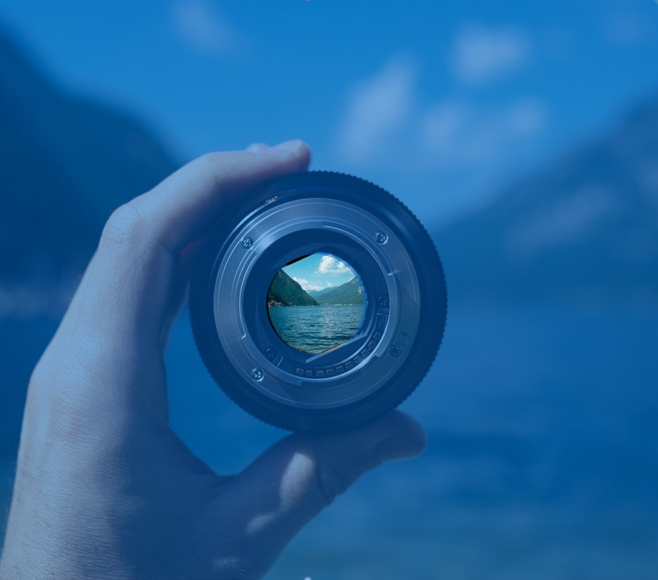 Mission
The AAMC leads and serves academic medicine to improve the health of people everywhere
Vision
A healthier future through learning, discovery, health care, and community collaborations.
[Speaker Notes: INTERNAL ONLY]
2021-2022 Board of Directors
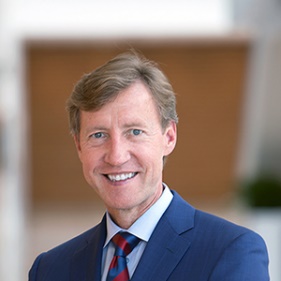 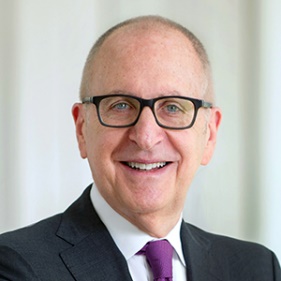 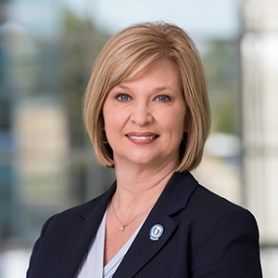 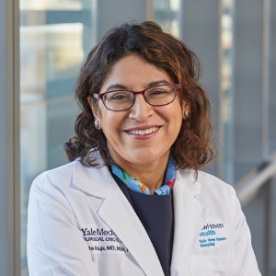 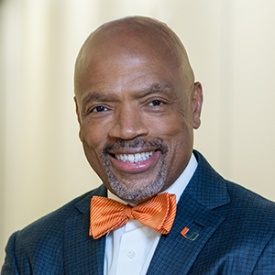 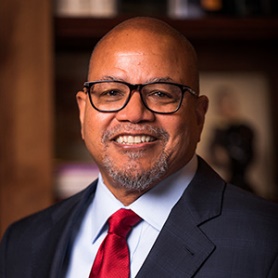 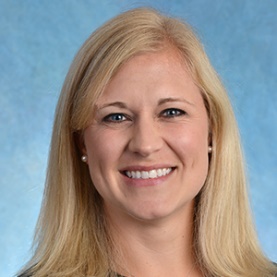 Catherine L. Coe, MD(Junior Faculty Member)
Kirk A. Calhoun, MD
 Chair
Henri Ford, MD, MHA
LouAnn Woodward, MD
Chair-elect
David J. Skorton, MD
President and CEO
J. Larry Jameson, MD, PhD
Immediate Past Chair
Nita F. Ahuja, MD, MBA
(CFAS Chair-elect)
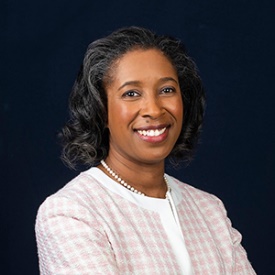 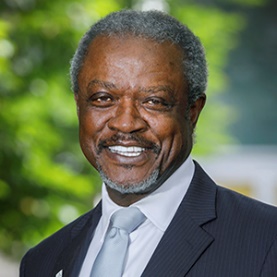 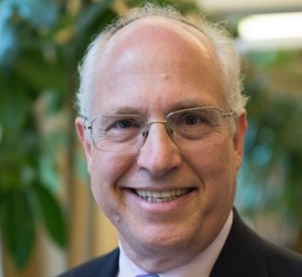 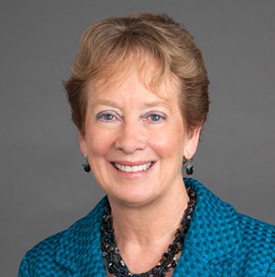 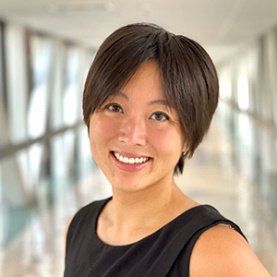 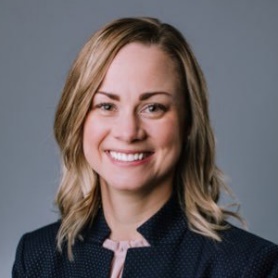 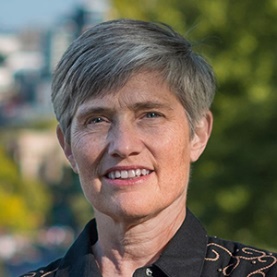 Jennifer Hayashi
Danny O. Jacobs, MD, MPH
Brittany N. Hasty, MD, MHPE
Aviad Haramati, PhD
(CFAS Chair)
Cara V. James, PhD
Julie A Freischlag, MD,
Martha E. Gaines, JD, LLM
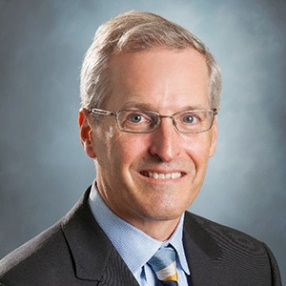 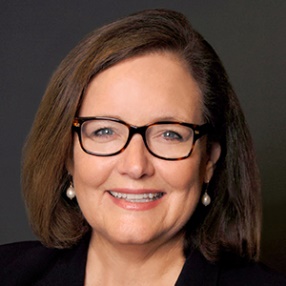 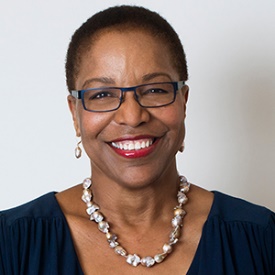 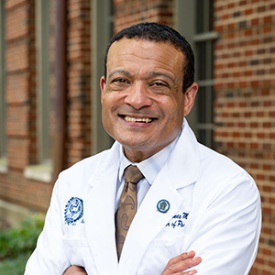 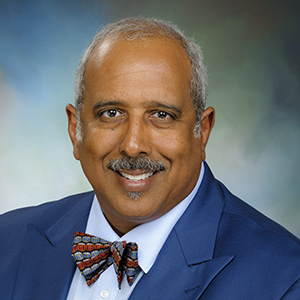 Lee D. Jones, MD
Joan Y. Reede, MD, MS,
MPH, MBA
Kate Walsh, MPH
Charles P. Mouton, MD
Michael Waldrum, MD, 
MSC, MBA
© 2021 AAMC. May not be reproduced without permission.
How Others See Us
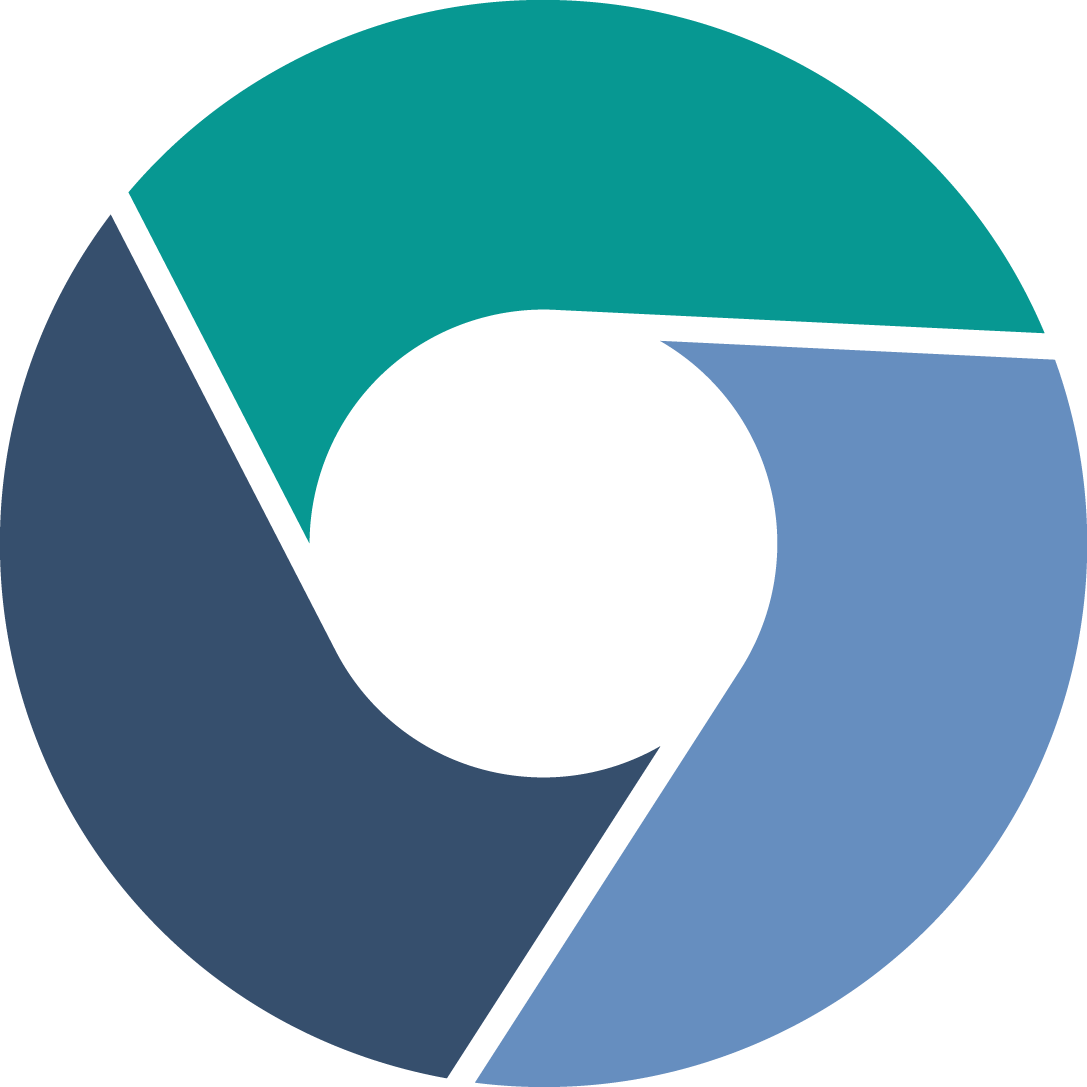 Member 
Organization
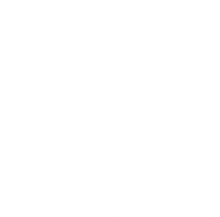 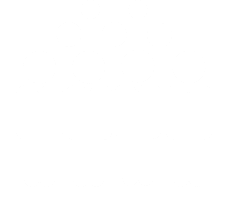 Thought Leaders
We Are
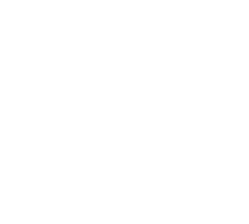 Service 
Provider
[Speaker Notes: Member organization – traditional association offerings such as meetings, publications, advocacy
Service – 
Thought Leaders-]
Our Members
Our member institutions represent the full spectrum of medical education:
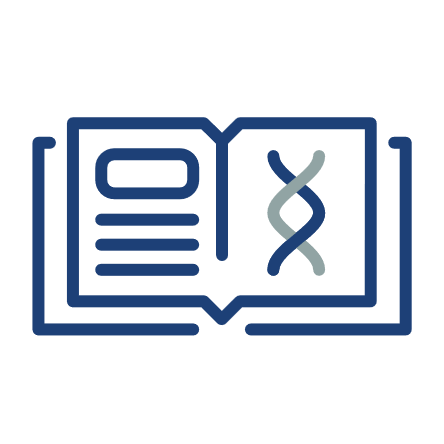 172
accredited U.S. & Canadian medical schools
400+
major teaching hospitals & health systems, including Veterans Affairs medical centers
80
faculty & academic societies
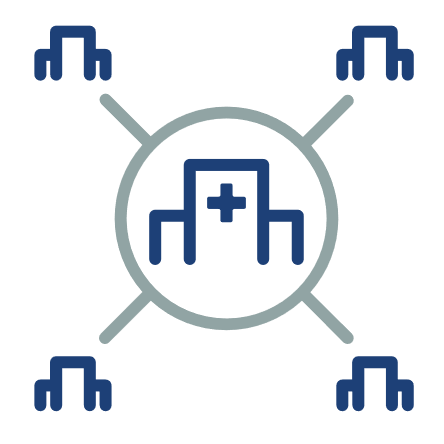 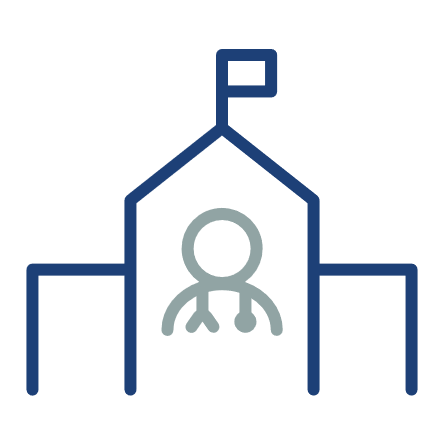 We serve the leaders of our member institutions, as well as the following communities:
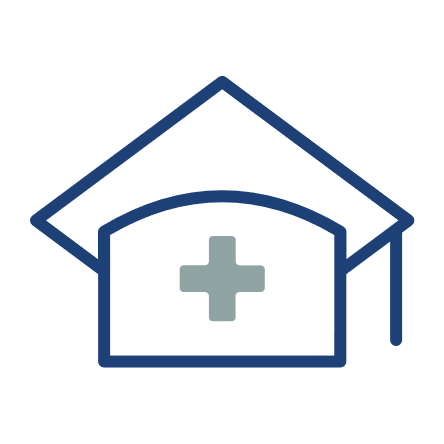 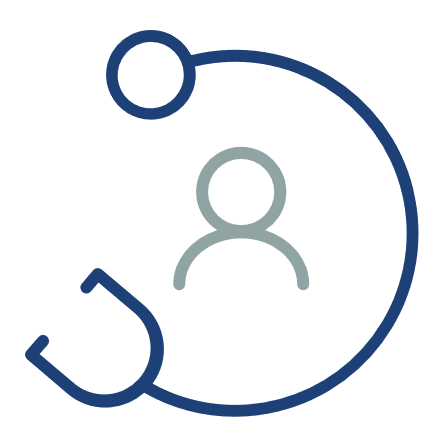 186,000+
full-time faculty members
140,000+
resident physicians
94,000+
medical students
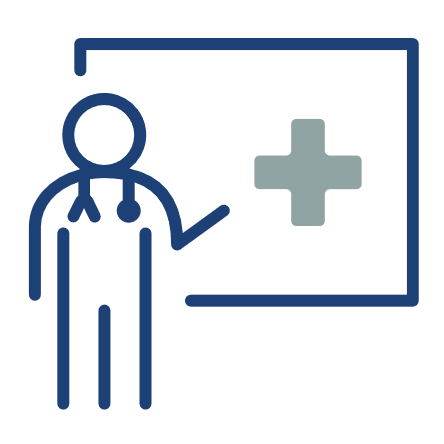 [Speaker Notes: https://www.aamc.org/who-we-are]
How Our Constituents Engage
Drilling Down into CFAS
The Council of Faculty and Academic Societies (CFAS) represents U.S. medical school faculty and academic societies within the AAMC
CFAS membership consists of about 350 term-limited reps from medical schools and approximately 80 academic society members of the AAMC, of which the American Orthopaedic Association is one.
CFAS is one of only three AAMC councils, which gives it direct representation on the AAMC’s Board of Directors through our chair and chair-elect. This really matters!
CFAS Administrative Board
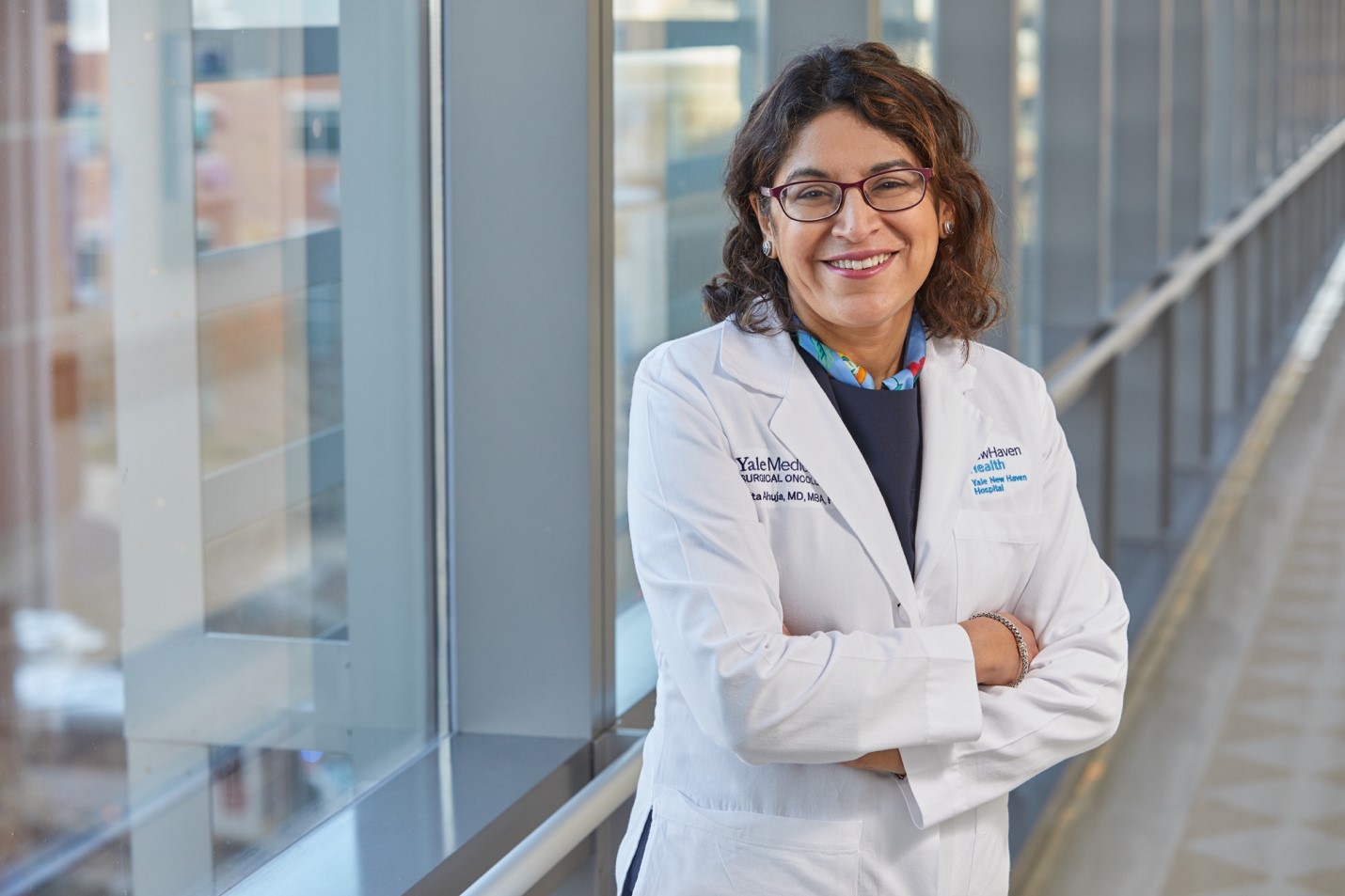 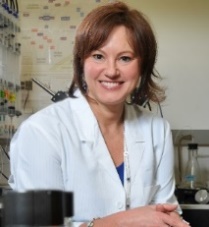 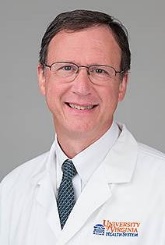 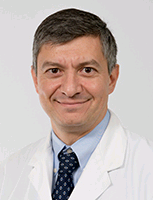 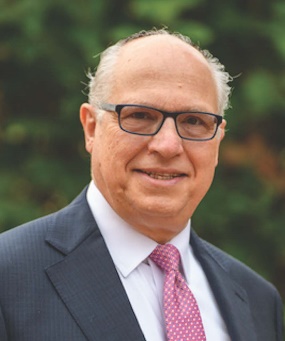 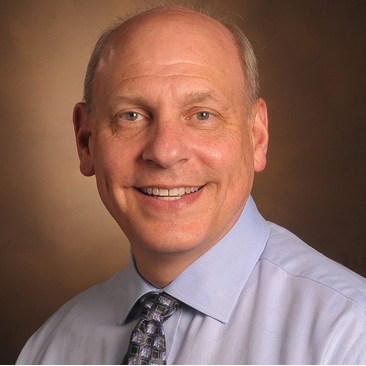 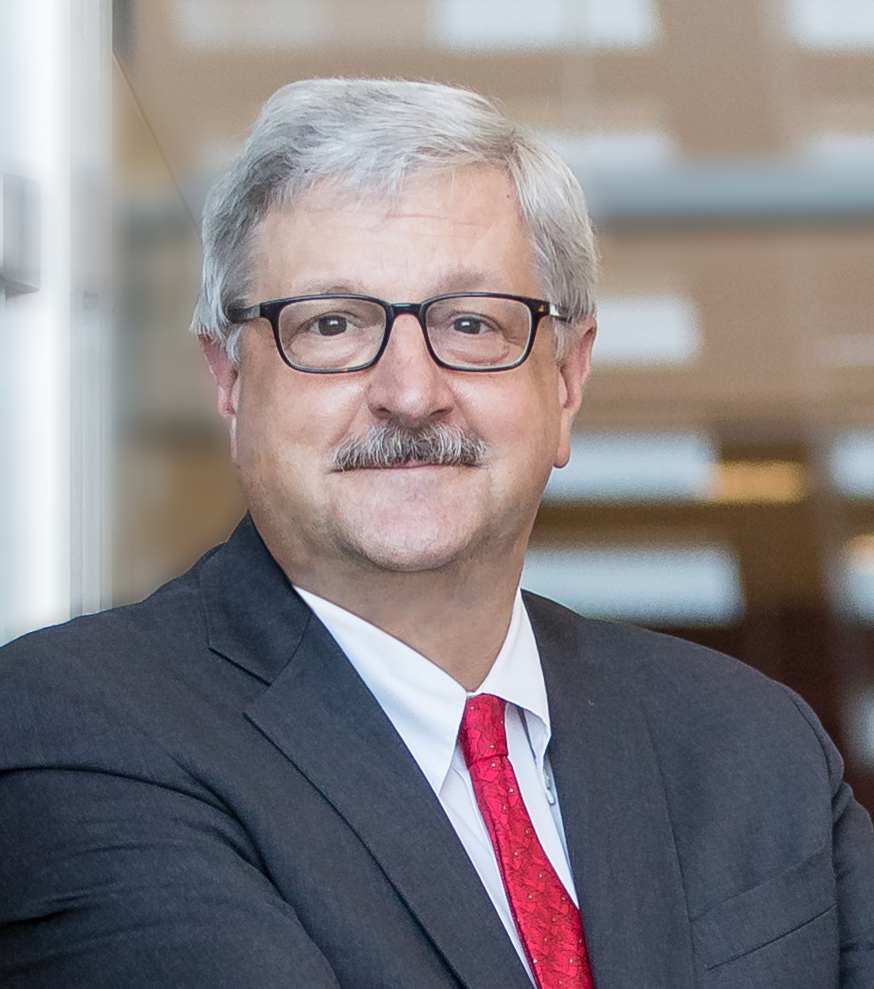 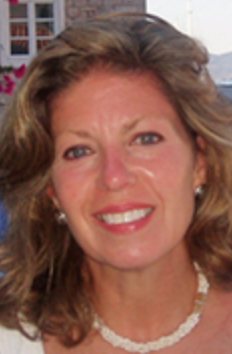 Stewart Babbott, MD
Gabriela Popescu, PhD, Immediate Past Chair
Neil Osheroff, PhD
Nita Ahuja, MD, Chair-elect
Steven Angus, MD
Arthur Derse, MD, JD
Aviad “Adi” Haramati, PhD, Chair
Shirley “Lee” Eisner, PhD
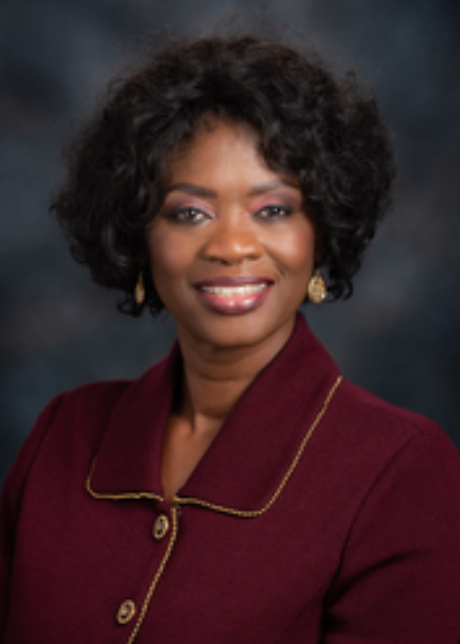 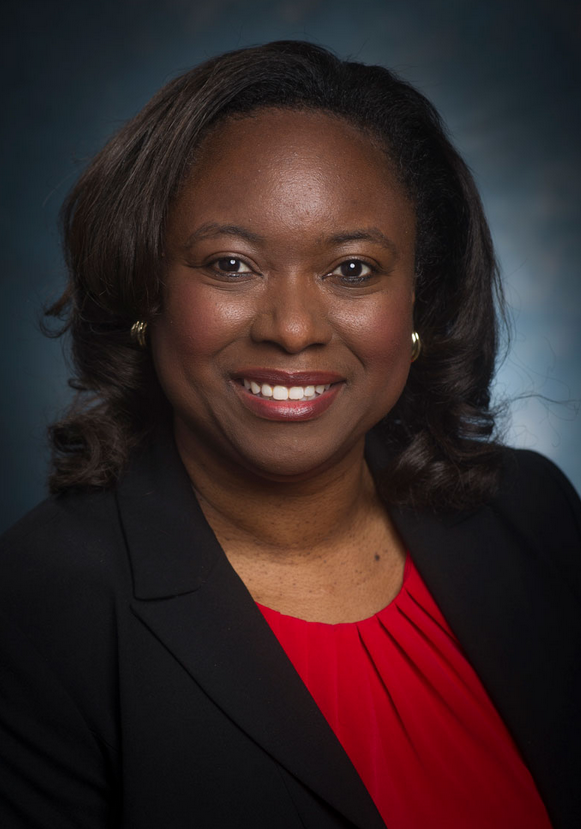 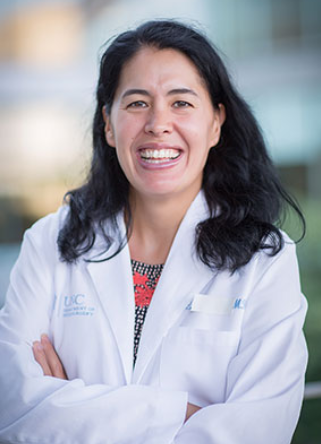 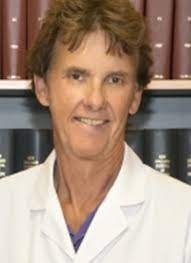 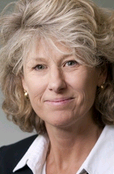 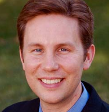 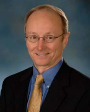 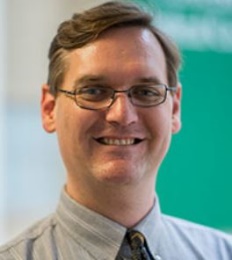 Richard L. Eckert, PhD
Alan W. Dow, III, MD
Adam Franks, MD
Deanna Sasaki-Adams, MD
Lisa D. Cain, PhD(Ex-OfficioGFA Chair)
Monica Baskin, PhD
Nicholas Delamere, PhD
Catherine Pipas, MD
8
CFAS Reps by the Numbers
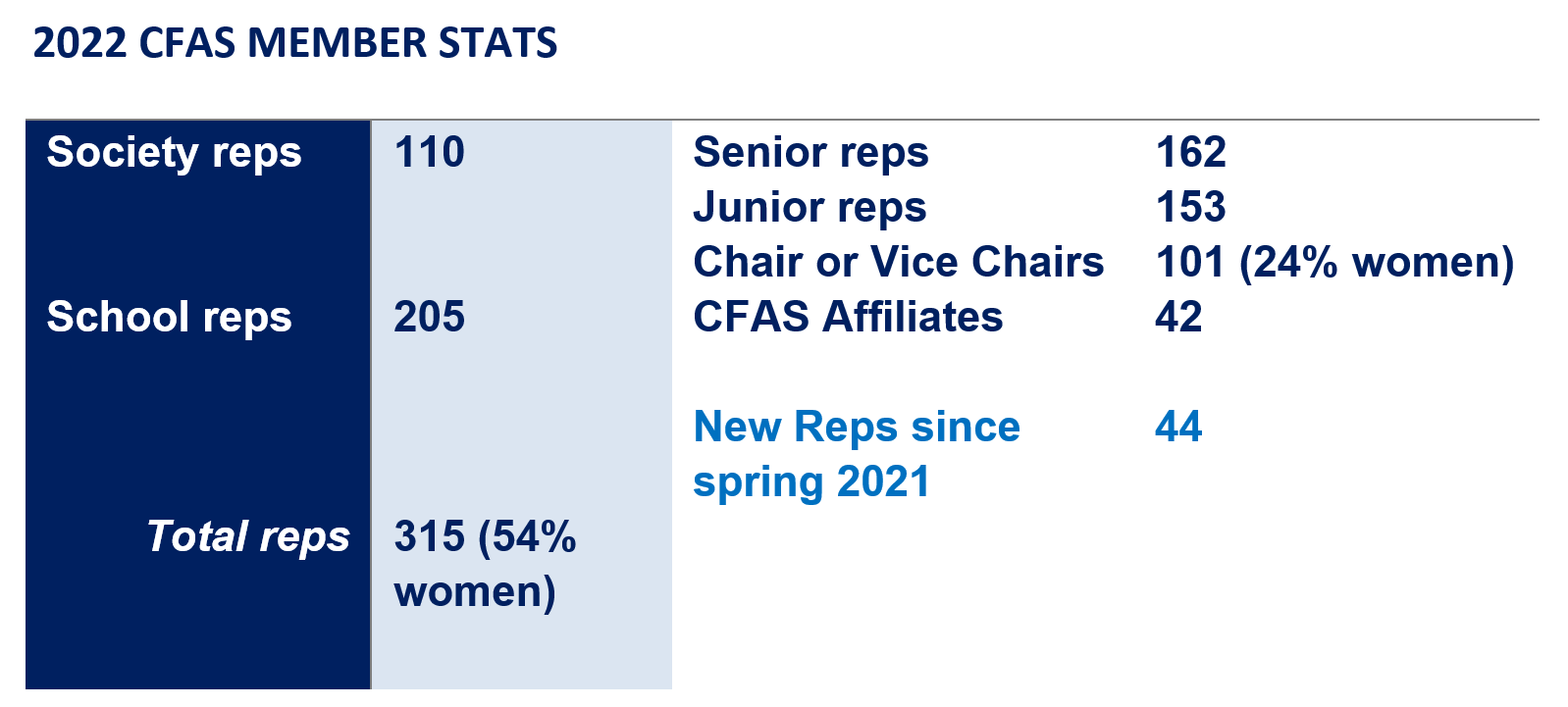 What Does CFAS Do?
The Council of Faculty and Academic Societies provides a voice for academic faculty within the AAMC’s governance and leadership structures. The council is charged with: 
Identifying critical issues facing faculty members of medical schools and within academic societies;

Providing a voice for faculty about those issues to the AAMC as they relate to creation and implementation of the AAMC’s programs, services, and policies; and

Serving as a bidirectional communications conduit regarding matters related to the core missions of academic medicine.
But What Do We Really Do?
Engage directly with societies on major advocacy issues
Convene committees on topics that matter to faculty
Develop programming for AAMC events
Present at AAMC meetings and outside organizations
Engage in national efforts, like the NAM Action Collaborative
Connect reps with national opportunities
Create a community where reps learn from each other
Networking! Bidirectional communication! (it’s a thing)
What Are Our Big Issues
Major advocacy priorities – GME and NIH funding and others
Racial diversity and inclusion issues in faculty and institutions
Gender equity and harassment issues 
Political influence in science
Faculty identity and faculty leadership and governance
Faculty well-being and resilience
“Mission alignment” – finding balance in the mission areas
Biomedical research advancement
The teaching and learning environment
Faculty professional development and training
…and more issues as CFAS reps raise them – We aim to be responsive and nimble in our topics.
Achievements and Activities in 2022
CFAS Committees have continued to meet regularly and have produced several publications and reports or have launched new projects.
Focused on supporting ongoing connectivity with:
Monthly electronic CFAS Rep Bulletin 
Monthly online CFAS Connects live sessions, including multiple conversations with AAMC President and CEO David J. Skorton, MD and members of Leadership Team
Annual CFAS Spring Meeting 
Biennial CFAS Society Summit for executives.
New junior faculty member, Catherine Coe, MD, seated on the AAMC Board of Directors.
Streamlining content on the CFAS website and revamping the Well-Being in Academic Medicine webpage https://www.aamc.org/news-insights/wellbeing/faculty
CFAS Rep Charge
Identify the issues facing faculty in academic medicine 
Provide a voice for faculty members about these issues to the AAMC
Apprise faculty and societies of AAMC activities, topical issues, and resources
14
CFAS Committees
Thematic Committees are open to all CFAS reps and affiliates
Advocacy Committee - Art Derse, Chair
Biomedical Research and Education Committee (BREC) - Rich Eckert, Chair
Communication Committee - Alan Dow, Chair
Diversity, Equity, and Inclusion Committee - Monica Baskin, Chair
Mission Alignment Committee - Stewart Babbott, Chair
Faculty Resilience Committee - Cathy Pipas, Chair

Structural Committees open to appointed members
Programming Committee - Nita Ahuja, Chair
Nominating Committee - Gabriela Popescu, Chair
Details about all CFAS Committees here: www.aamc.org/cfas
The AAMC CFAS Team
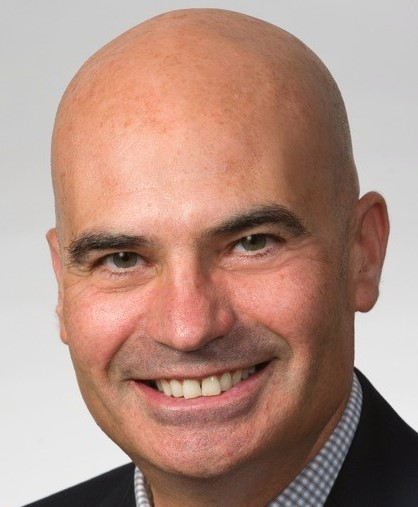 Eric Weissman, Senior Director, Society and Faculty Engagementeweissman@aamc.org 

Stephen Barry, CFAS Engagement Specialistsbarry@aamc.org

Anne Berry, Lead Specialist, Implementation Research and Policyaberry@aamc.org 
Alex Bolt, CFAS Communications Specialistabolt@aamc.org
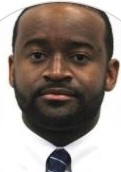 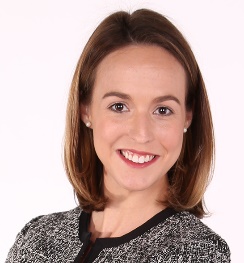 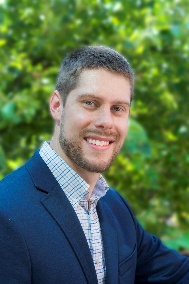 Communication
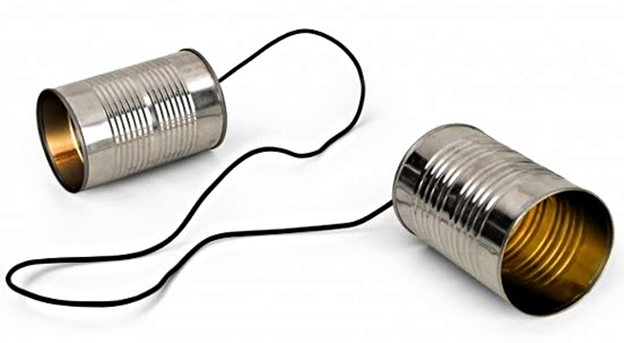 School /
Society
AAMC
17
Communication
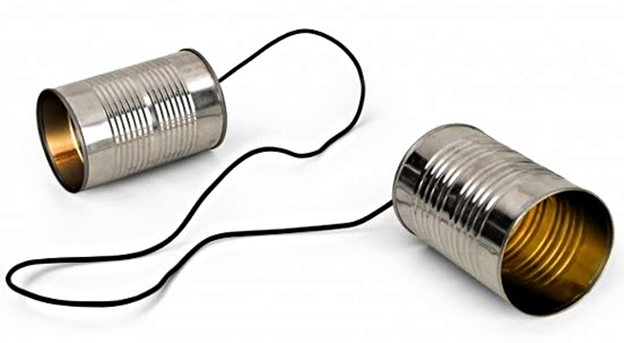 School /
Society
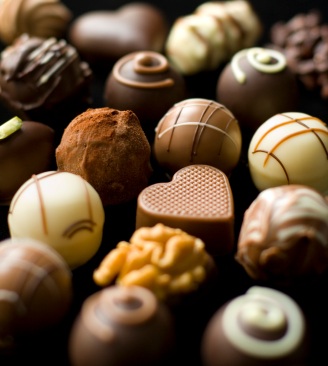 AAMC
Sweet Spot
18